Русский язык
Разделительный 
ь
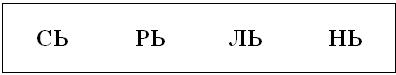 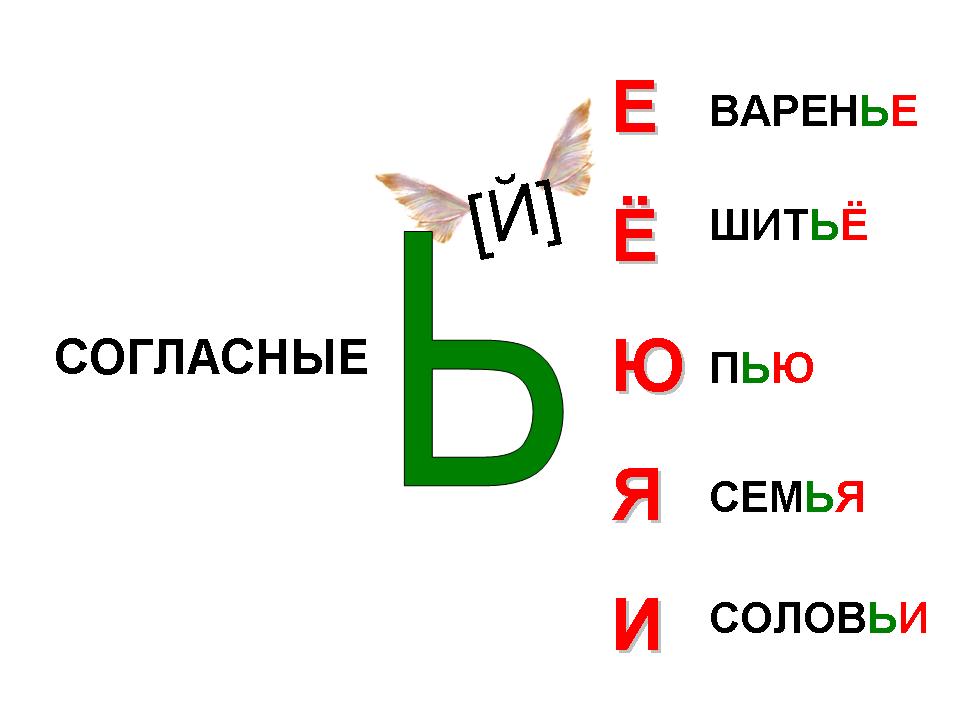 Счаст_е,в_юнок,сем_я,солов_и,
Суд_я,ненаст_е,
Руж_ё,кол_е.
Счастье,вьюнок,семья,соловьи,
судья,ненастье,
Ружьё,колье.
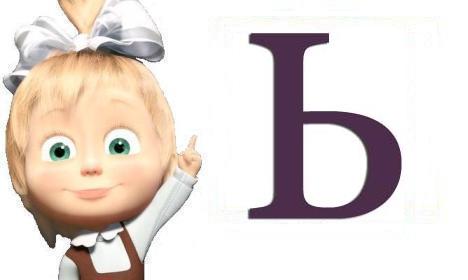 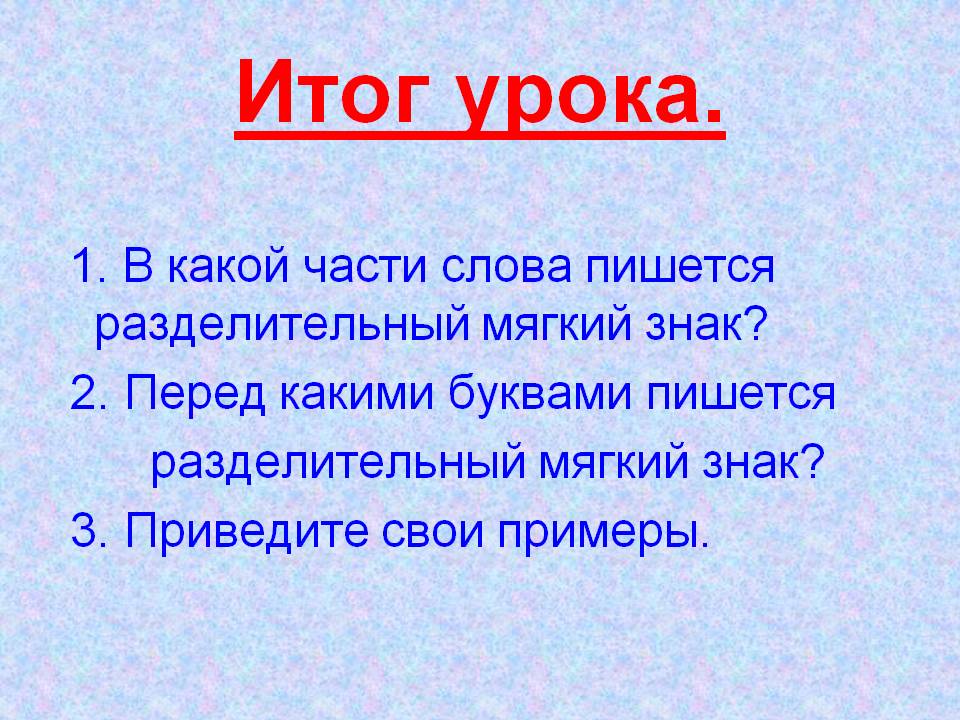